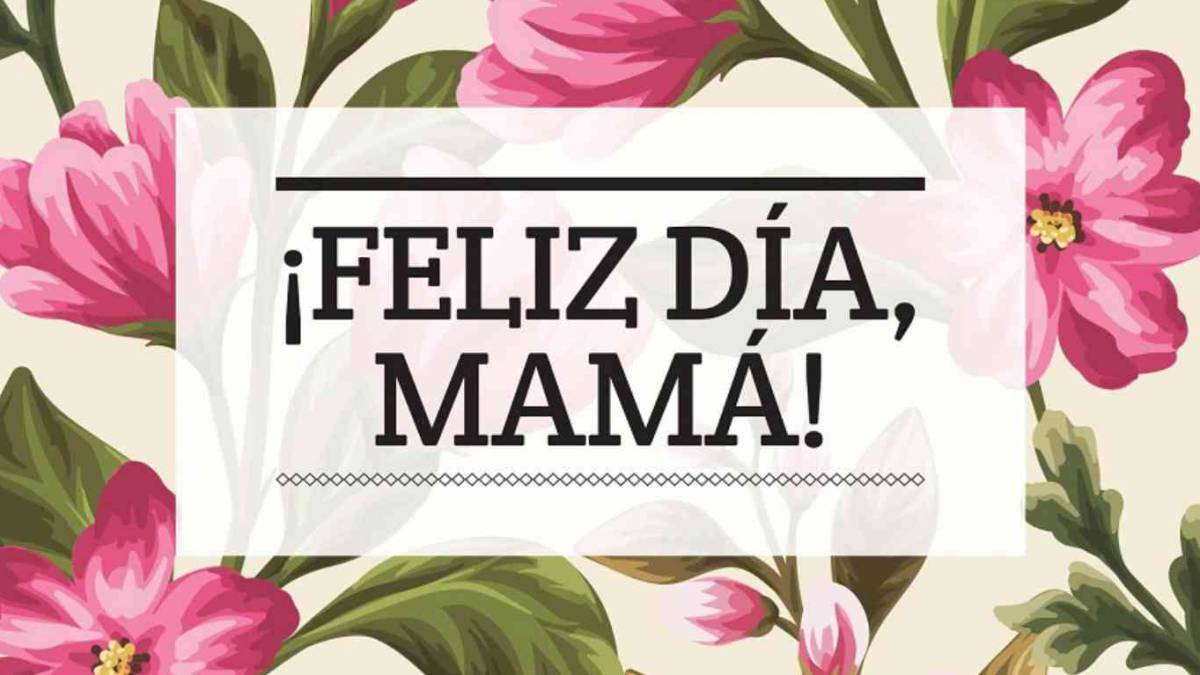 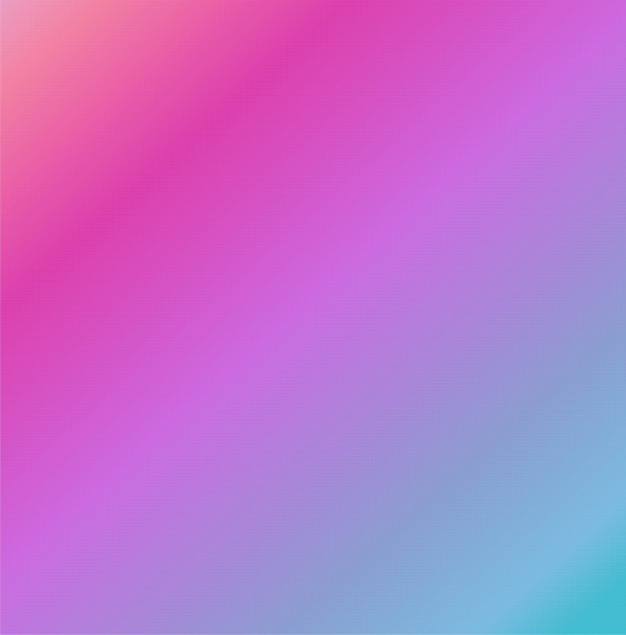 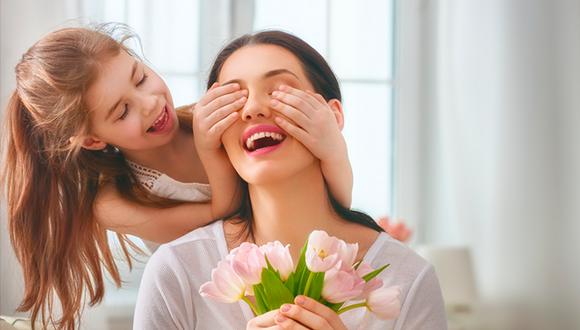 El Día de la Madre es una festividad que se celebra en honor de las madres, en gran parte del mundo, en diferentes fechas del año según el país y nación.
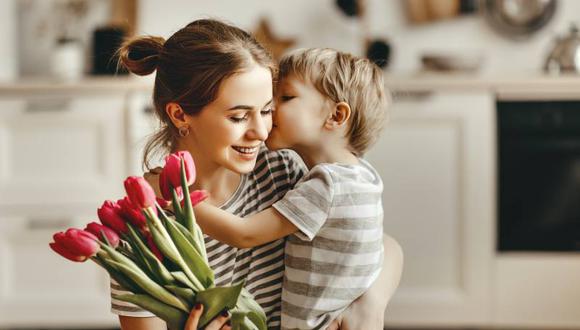 El Día de la Madre se remonta a la época de las grandes civilizaciones como la egipcia, la griega y la romana, quienes celebraban cultos a sus diosas por ser símbolos de fertilidad y maternidad.
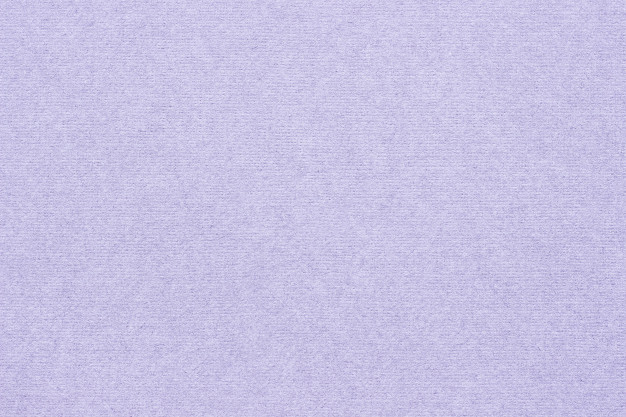 En 1914, el presidente Woodrow Wilson en conjunto con el Congreso de Estados Unidos, decidieron aprobar el Día de la Madre, que, a petición de la activista, fue seleccionado para ocurrir el segundo domingo de mayo.
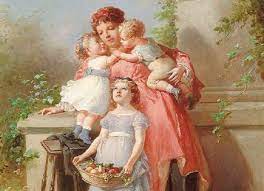 El Día de la Madre moderno, nació en los Estados Unidos de mano de la activista Ann Marie Jarvis, quien en 1908 luchó por la institución de un día dedicado a la figura materna, para honrar la memoria de su madre quien habría sido una gran y positiva influencia en su vida.
El significado del Día de la Madre es recordar y reconocer a todas aquellas mamás del mundo, que sin su ayuda y apoyo la vida de los niños no estaría colmada de amor y cuidados.
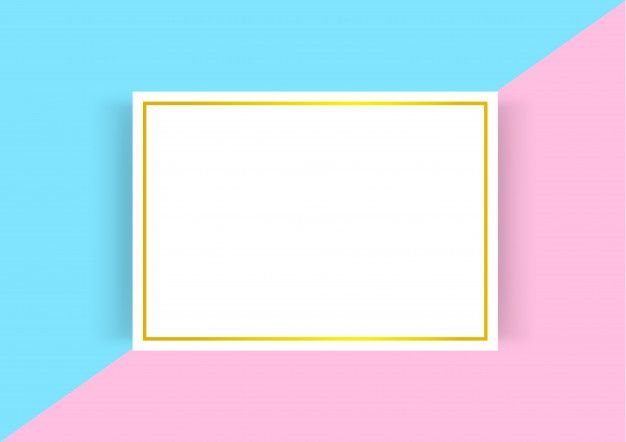 En México, el 10 de Mayo de 1922, se declaró como día especial para celebrar a las Madres. A partir de esta fecha todos los días 10 de Mayo, sin importar que día de la semana sea, se celebra el dia de la madre. Esta tradición se ha convertido en México en uno de los días de fiesta más celebrados, donde se reúnen las familias Mexicanas a festejar a sus Madres.
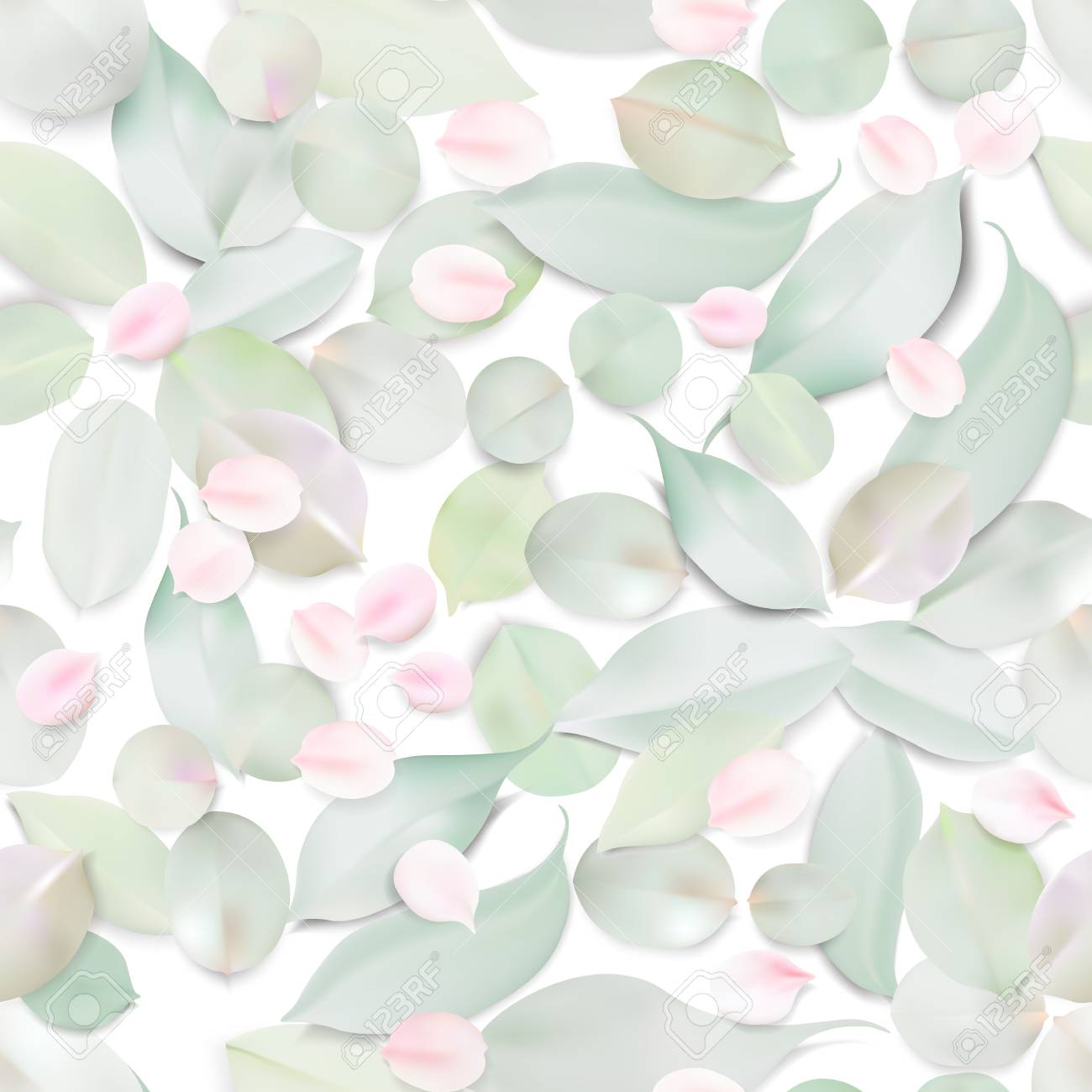 El Día de la Madre es una celebración que honra la figura de las madres en la sociedad y valida su importante labor como formadoras y maestras de la vida.
Las madres son el elemento fundamental de las familias, ofrecen su apoyo incondicional y su amor infinito a los niños, acompañándoles en su formación y llenándoles de valores humanos.
El día de las Madres es quizás la fiesta Mexicana mas importante para degustar los platillos y guisos típicos de la comida Mexicana
ACTIVIDAD:Debéran cantar la siguiente cancion:https://www.youtube.com/watch?v=krODzSXxx3A